Развитие грамматического строя речи в онтогенезе
Разработала учитель- логопед
МАДОУ № 404
Гарифуллина А. Р.
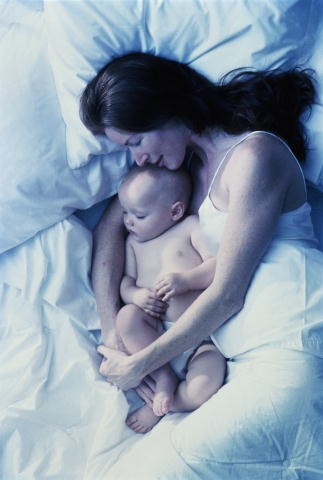 Гвоздев А.Н. выделяет 3 периода, каждый
из которых состоит из нескольких этапов.
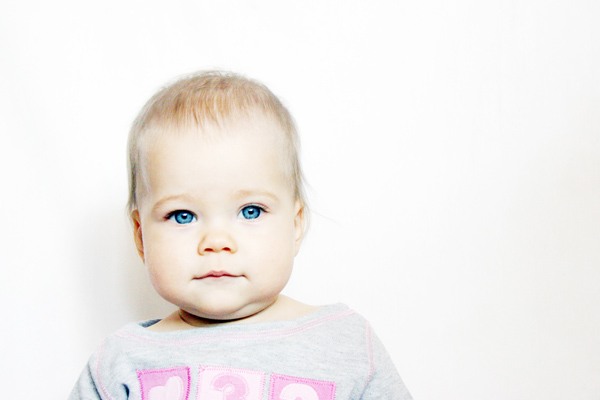 Iпериод( от 1года 3мес.до 1года 10 мес.) –период предложений, состоящих из аморфных слов-корней
Этапы:
1( 1год 3 мес.-1год 8 мес.)- этап однословного предложения
2(1год 8мес.-1год 10 мес.)- этап предложений из нескольких слов-корней.
На первом этапе основную часть слов составляют существительные, обозначающие названия лиц, предметов, звукоподражания
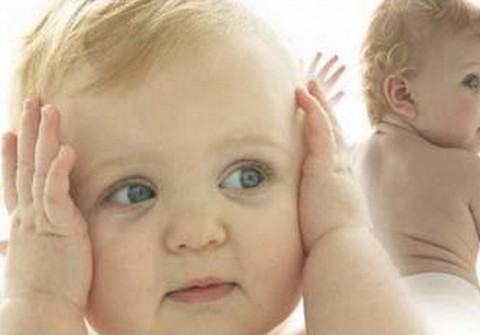 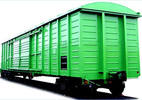 Би-би
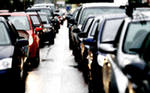 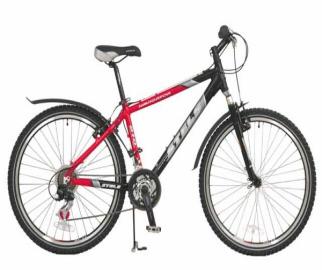 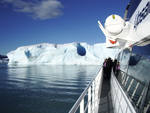 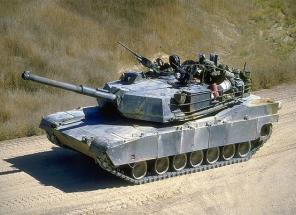 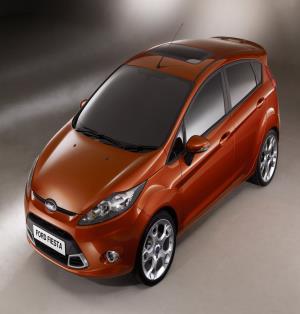 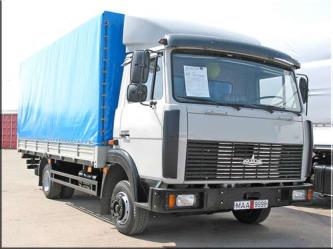 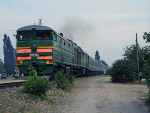 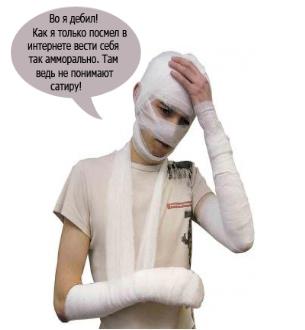 Бо-бо
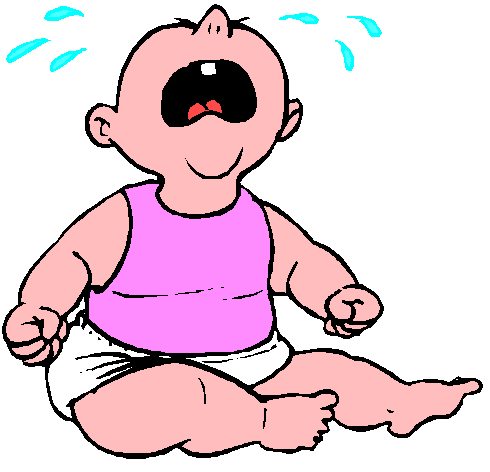 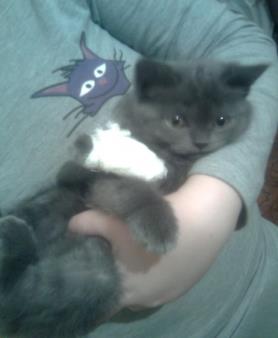 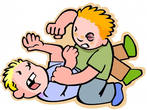 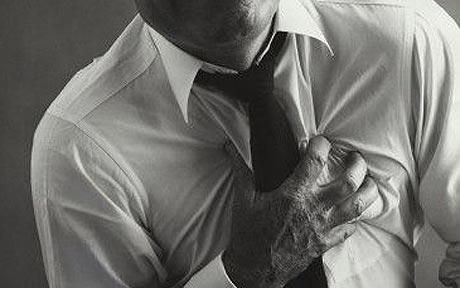 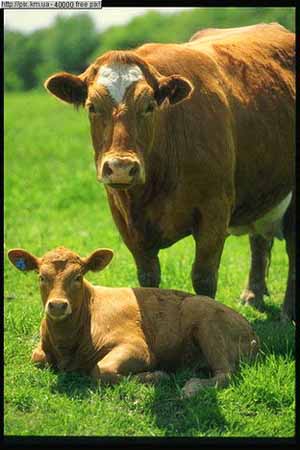 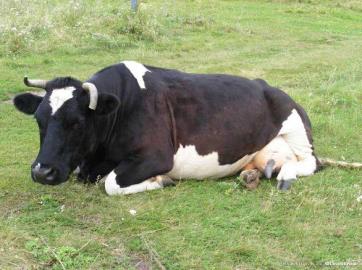 Муу-уу
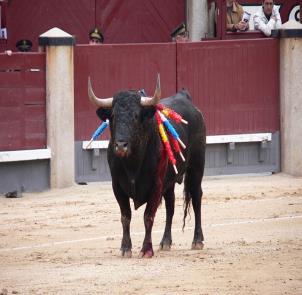 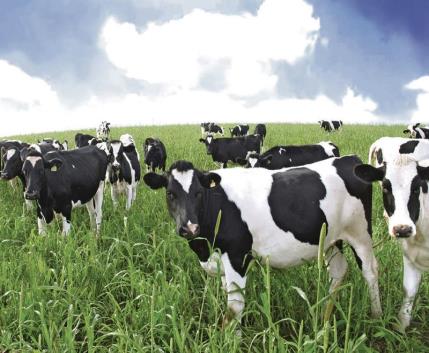 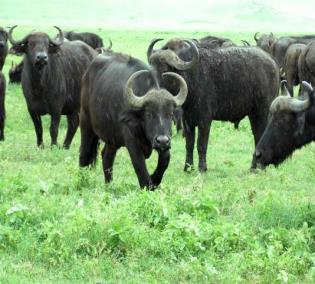 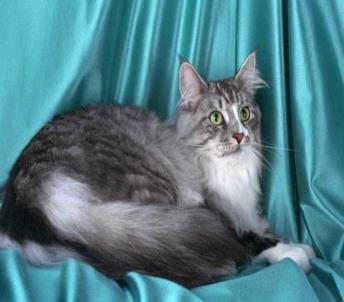 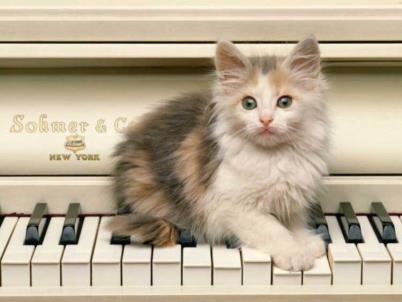 мяу
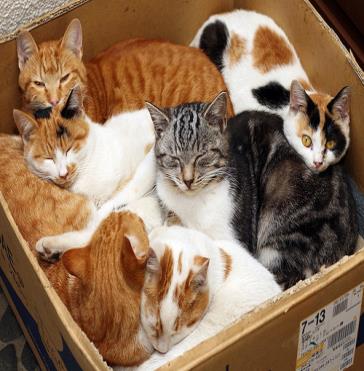 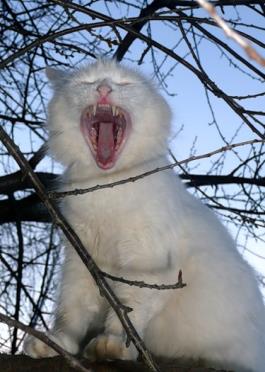 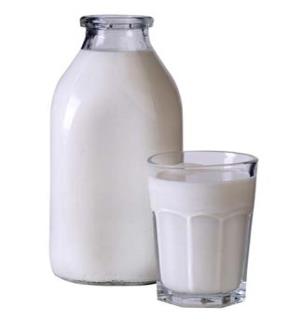 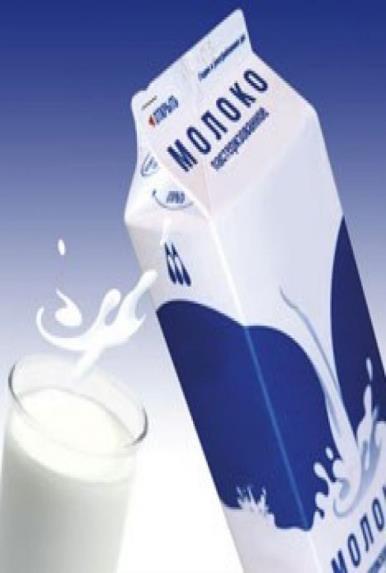 моко
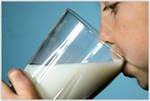 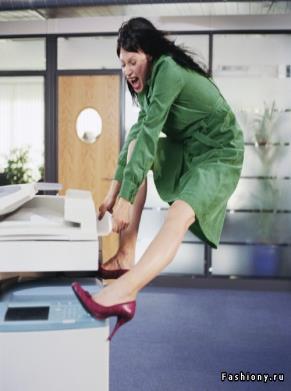 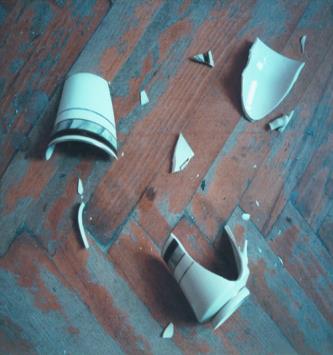 Бух(бах)
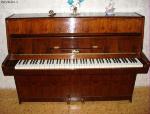 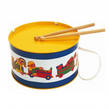 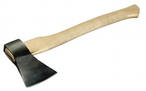 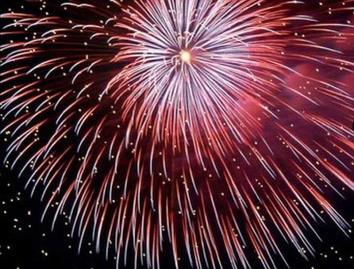 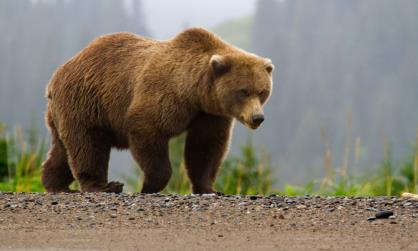 мика
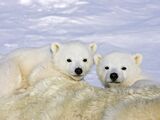 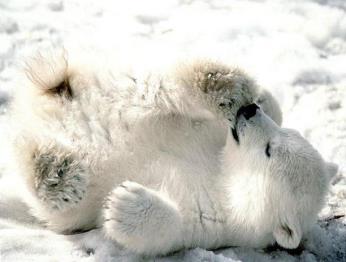 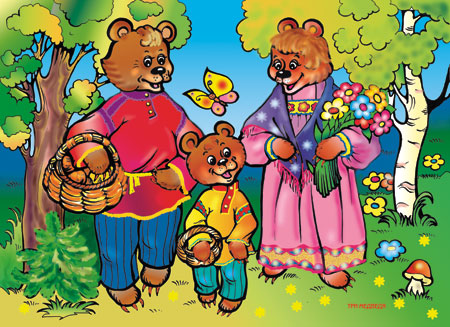 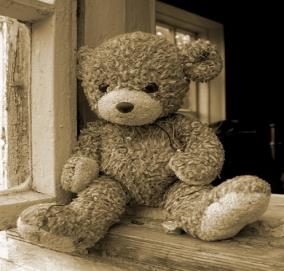 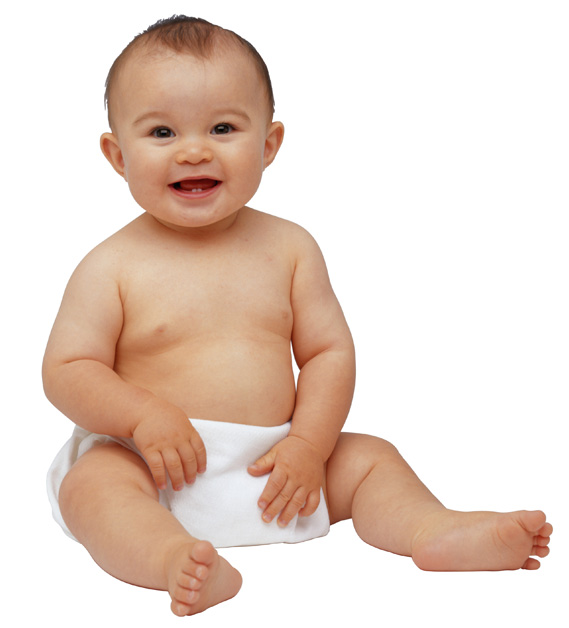 На втором этапе появляется фраза. Ребенок объединяет в высказывание 2, затем 3 слова
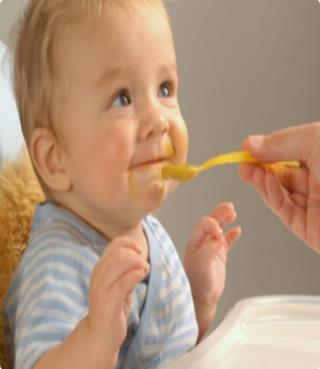 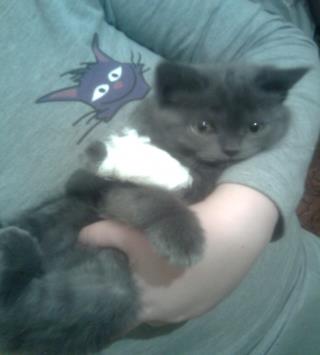 Мама ням
Кися бобо
Кися мяу
Неси дём
Моко пить
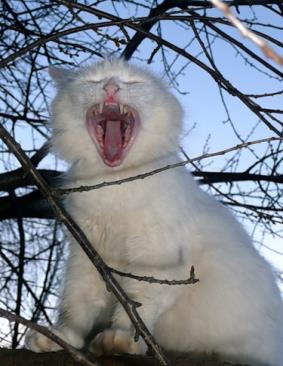 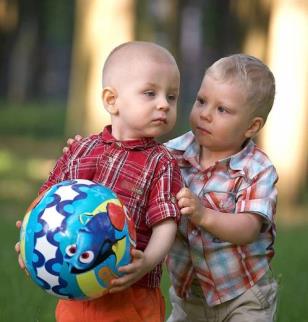 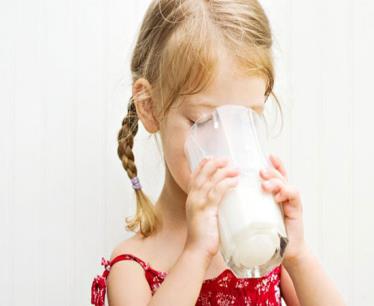 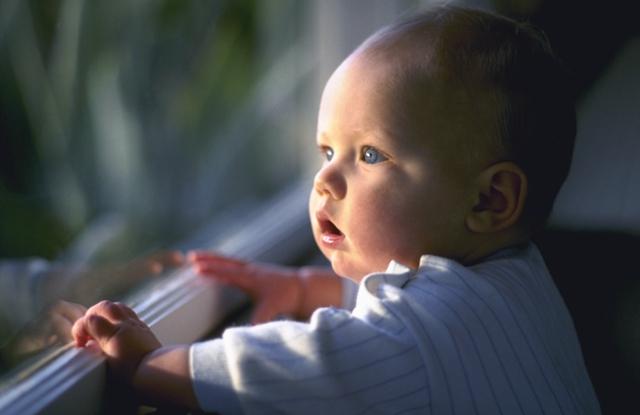 Особенности речи в этот период:
Грамматическая связь между словами отсутствует;
Дети улавливают из речи других лишь общий смысл, выраженный в лексической основе слова: домой, дома, домом, -дом
Дети употребляют одинаковую форму слова в различных предложениях:
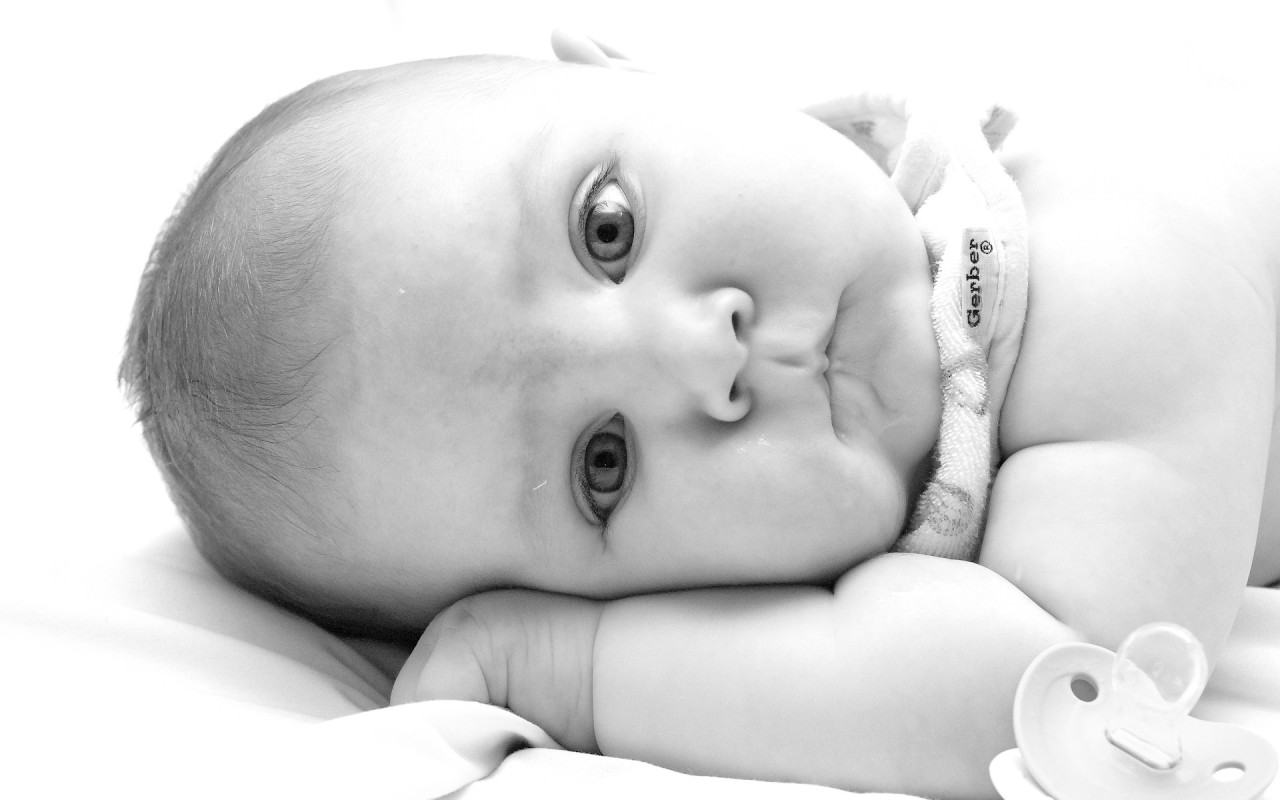 Существительные:
Именительный падеж единственного числа (мама, папа, дём);
Усеченная искаженная форма(моко вместо молоко, мика вместо мишка).
Глаголы:
Неопределенная форма ( пить);
2 лицо единственного числа повелительного наклонения (дай, неси).
II период(1 год 10 мес.-3года)- усвоение грамматической структуры предложения
Этапы:
1(1год 10мес.-2года 1мес)- этап формирования первых форм слова;
2(2года 1мес.-2года 6мес.)- этап использования системы флексий для выражения синтаксических связей слов;
3(2года 6 мес.-3года)- этап усвоения служебных слов для выражения синтаксических отношений.
Особенности речи на 1ом этапе.Первые грамматические формы существительного:
Форма множественного числа именит.падежа с окончанием –и:кукли, киси.
Киса        киси                 кукля      нет  кукли
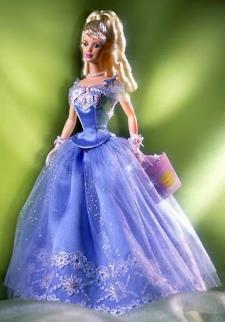 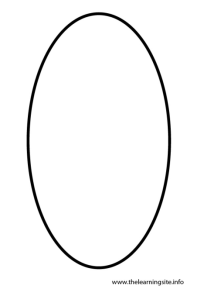 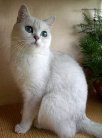 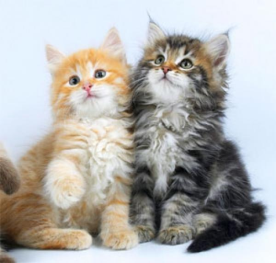 Форма винительного падежа с окончанием –у: 

Киса       (беру) кису   кукля     (беру) куклю
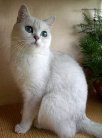 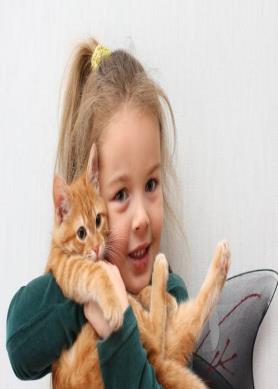 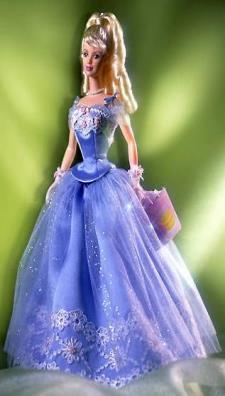 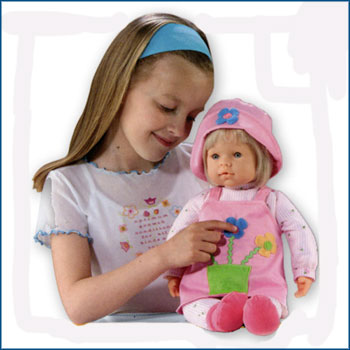 Форма для обозначения места с окончанием –е:


Толь( стол)                    толе (на столе)
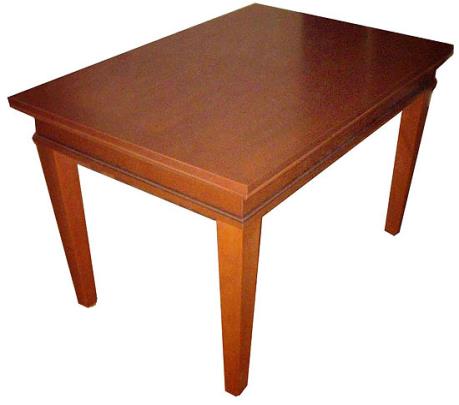 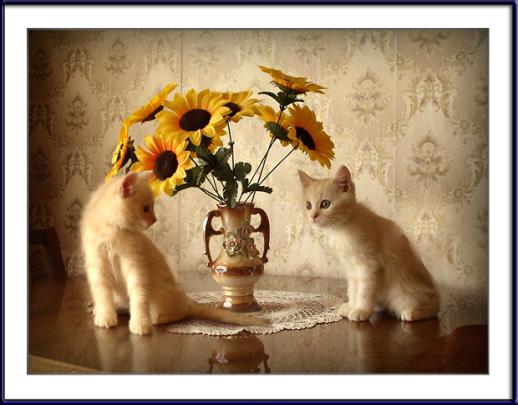 Формы глагола:
Форма 3 лица единственного числа настоящего времени( без чередования в основе):
пить/спить(спит)         сидить(сидит)
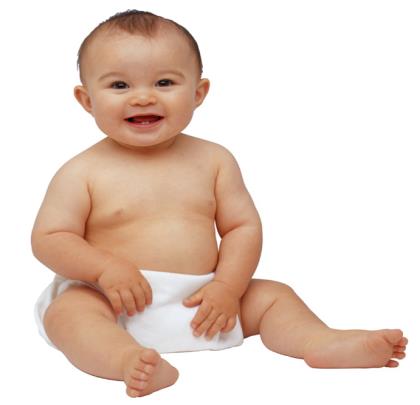 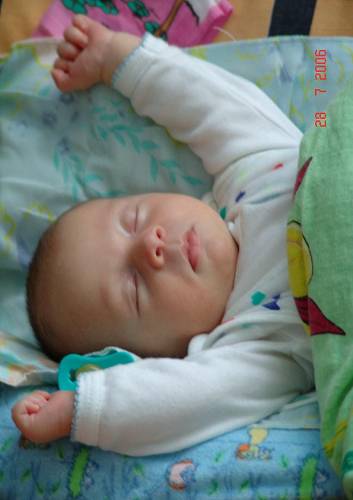 Отмечается согласование существительных в именительном падеже единственного числа с глаголом в изъявительном наклонении:
Матик  играет
(мальчик
играет)
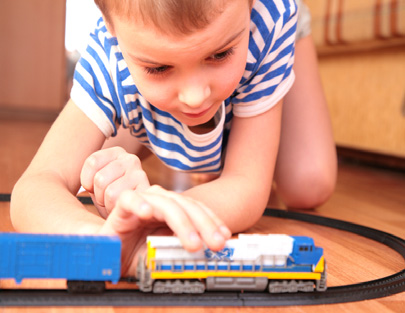 Отмечаются некоторые формы управления глаголом:
Дай куклю
(дай куклу)
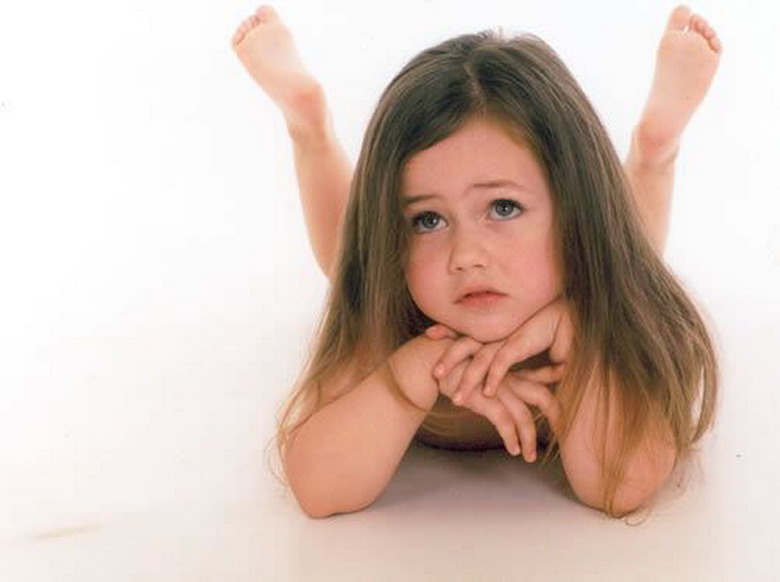 Структура предложения усложняется, расширяется до 3-4х слов:
Мася игает кука
(Маша играет с 
куклой)
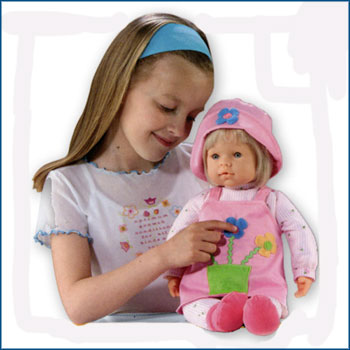 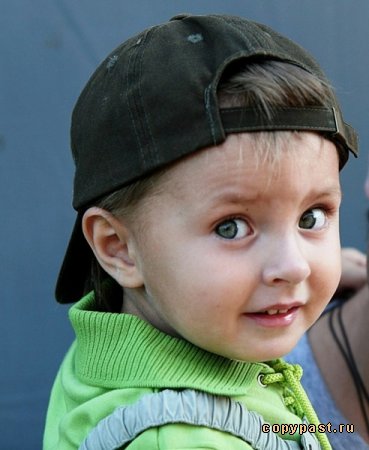 Особенности развития речи на 2ом этапе.
Чем больше флексий используется в языке для выражения одного и того же грамматического значения, тем труднее усваиваются эти формы
Отмечается замена непродуктивных 
флексий продуктивными.Например, форма существительного родительного падежа множественного числа имеет несколько вариантов окончаний:
Дома -домов
Коты -котов
Ножи – ножов(ножей)
Ложки –ложков(ложекØ)
Девочка –девочков(девочекØ)
Мыши –мышов(мышей)
Общая тенденция детской речи- первоначальное усвоение наиболее частотных флексий(по Гвоздеву  «главенствующая»). В приведенных выше примерах это окончание –ов.
Наблюдается стремление к унификации основы различных форм слова:




Лев          левы(львы)     чевек   чевеки(люди)
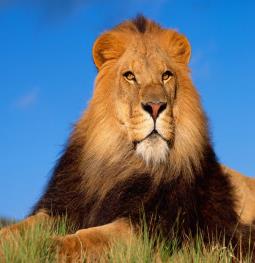 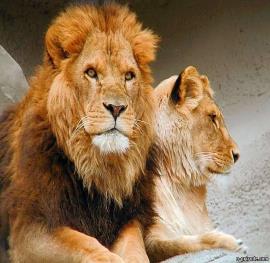 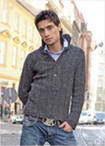 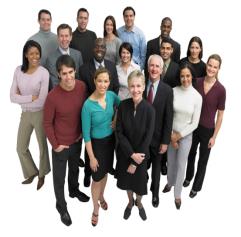 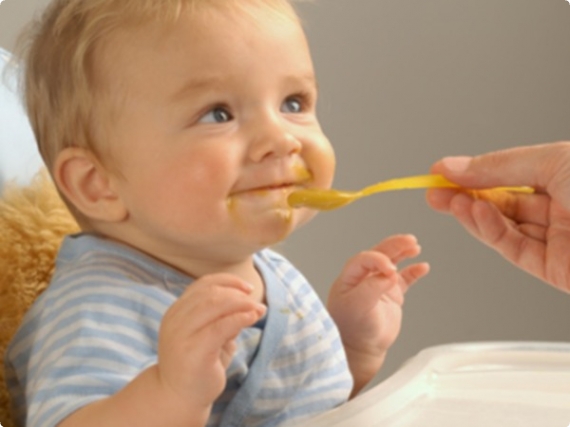 Наблюдается как правильное, так и неправильное согласование прилагательных с существительными;
Во множественном числе прилагательные употребляются правильно лишь в именительном падеже;
Личные местоимения уже усвоены;
Среди грамматических форм существительных усиливаются беспредложные формы косвенных падежей: винительного, родительного, творительного;
Появляются простые предлоги: в, на, у, с- но их употребление не всегда соответсвует языковой норме: наблюдаются замены предлогов, смешение окончаний;
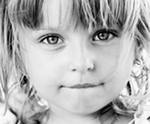 Особенности форм глагола:
Наблюдается дифференциация форм единственного и множественного числа в изъявительном наклонении;
Усваивается изменение по лицам(кроме 2го лица множественного числа);
Разграничиваются формы настоящего и прошедшего времени;
В прошедшем времени ещё смешиваются формы мужского, женского и среднего рода;
Структура предложений усложняется до 5-8слов. Появляются сложные предложения: сначала бессоюзные, затем сложносочиненные:
1.Му даёть моко.Мася пьёть моко.
2.Му даёть моко и Мася пьёть моко.
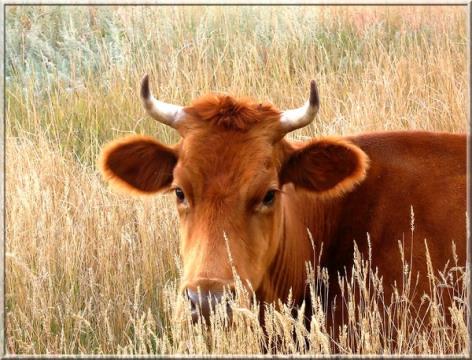 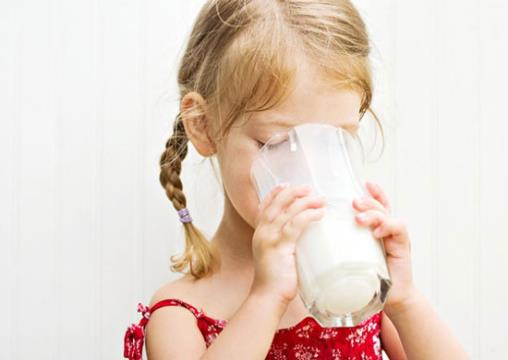 Особенности развития речи на 3м этапе:
Ребенок правильно употребляет простые предлоги и многие союзы, но при употреблении более сложных предлогов( из-за, из-под) наблюдаются аграмматизмы;
Усваиваются служебные слова;
Происходит развитие сложносочиненного и сложноподчиненного предложений;
Закрепляется согласование прилагательных с существительными в косвенных падежах;
Особенности грамматических форм существительных:
Продолжается дифференциация
морфологической системы склонения
существительных:
Усвоение окончаний множественного числа: -ами,-ах;
Усвоение падежных окончаний именительного падежа множественного числа: -а, -я ( рога, стулья);
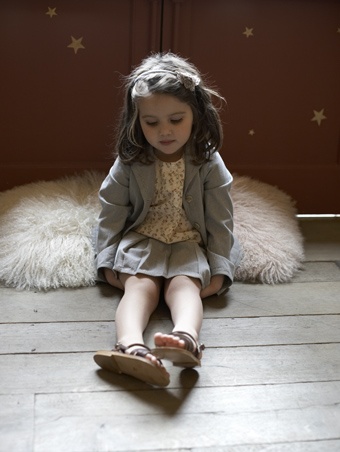 III период(от 3х до 7 лет) –период
дальнейшего усвоения морфологической
системы языка.
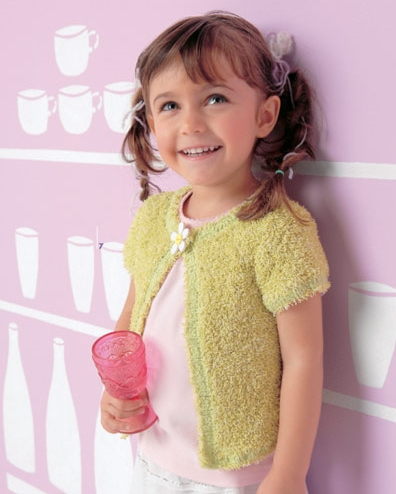 Ребенок систематизирует грамматические формы по типам склонения и спряжения;
Усваивает глагольное управление;
Усваивает многие единичные формы, исключения;
До 4х лет могут встречаться:
случаи неподвижного ударения( на коне);
Тенденции к унификации основы( левы вместо львы; пени вместо пни);
После 4х лет остаются лишь нарушения чередования в основах глагола( заплатю вместо заплачу; победю вместо одержу победу);
Таким образом, к школьному возрасту
ребенок овладевает в основном всей
сложной системой практической
грамматики. Этот уровень практического
владения языком является очень высоким,
что позволяет ребенку в школьном возрасте
перейти к осознанию грамматических
закономерностей при изучении русского
языка.
Конец!